Renewable or Nonrenewable Energy…68
Moving energy
Kinetic Energy
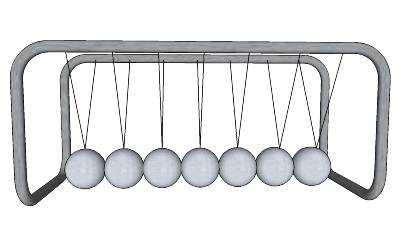 Stored energy
Potential Energy
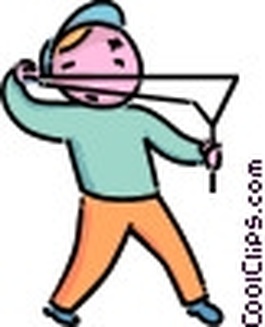 Roller Coaster
energy cannot be created or destroyed (just changed)
some energy always turns to heat
The Law of Conservation of ENERGY
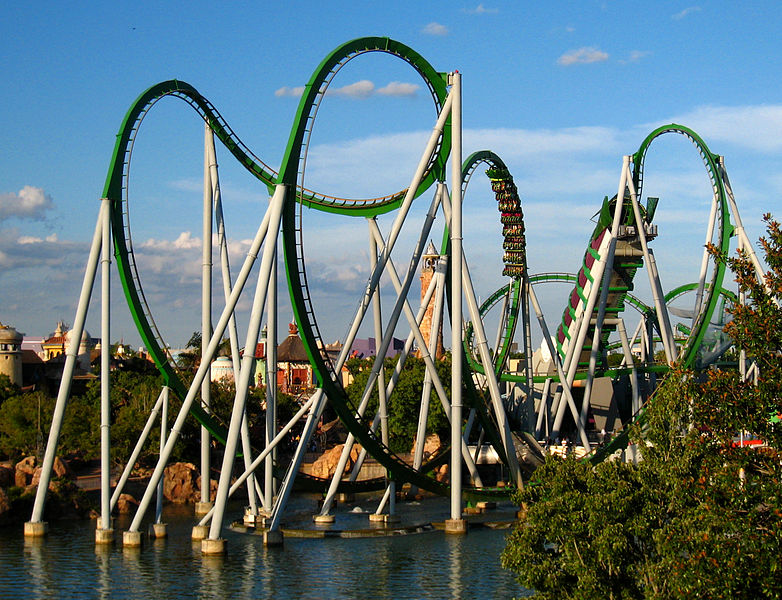 Nonrenewable resources
A natural resource that will run out or cannot be replaced in our lifetime
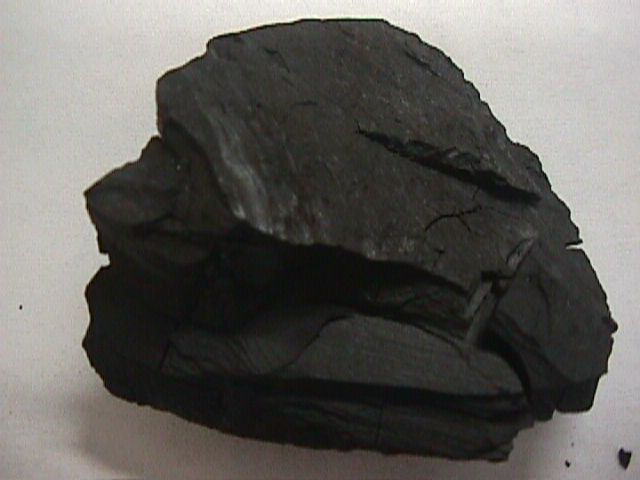 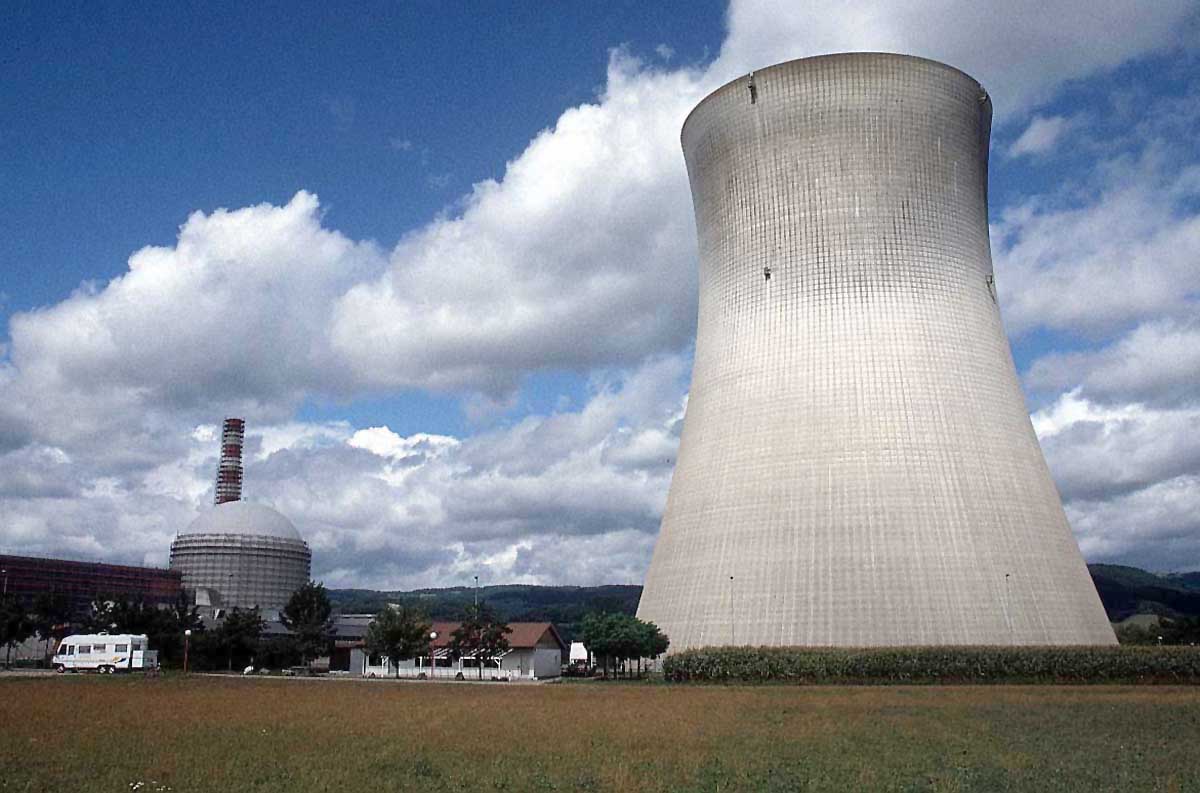 Fossil fuels(oil, coal and gasoline)
Natural gas
Nuclear (uranium)
Examples:
Renewable Resources
Natural resources that can be replaced in a short period of time.
Examples:
● Solar  
● Geothermal
● Wind   
● Biomass
● Water
Conserving Energy
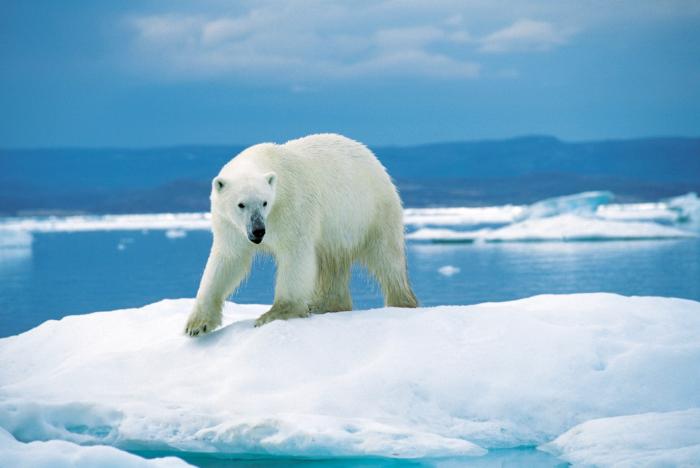